Къумукъ тил5 клас
Тергев диктант.
Денгиз
Къыйын сёзлер
гьалек
къуйрукъ
ярыкълагъа
Гюнтувушгъа
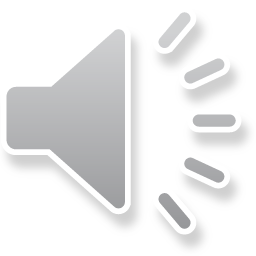